RefWorks en 45 minutos
Núria Sauri
2022
[Speaker Notes: El objetivo de esta presentación es que el asistente conozca esencialmente el propósito de RefWorks y comience a usarlo. Se sugiere realizar una demo en vivo, aunque tiene diapositivas de soporte.
 
Este material es parte del BTP, generado en 2020. 
Creado por Víctor Mendoza]
Objetivos de la sesión
Al final de la sesión, usted podrá:
Conocer el propósito y el ciclo de investigación de RefWorks
Importar, organizar y administrar referencias aplicando diferentes métodos y herramientas
Generar una bibliografía con el formato elegido
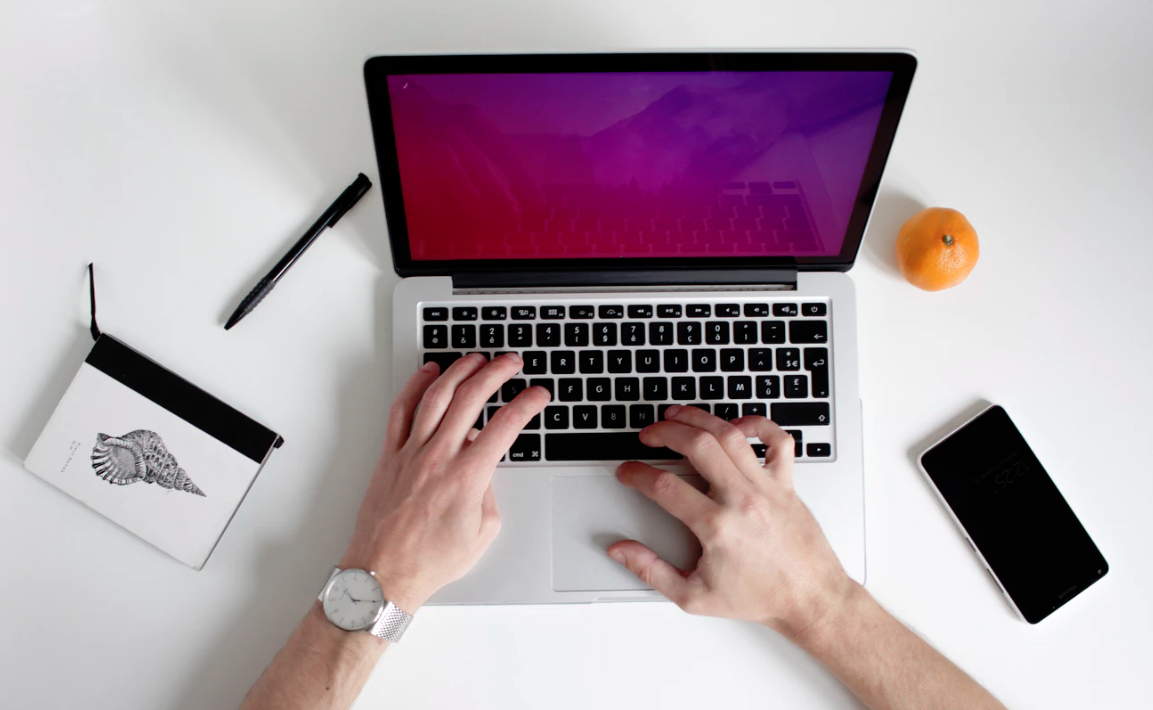 Acerca de RefWorks
RefWorks permite a los usuarios reunir, organizar, leer y citar sus materiales de investigación:
Recopilar e importar sus datos
Organizar su información
Compartir y colaborar con otros
Escribir sus trabajos creando citas y bibliografía
Todo dentro de un flujo de trabajo optimizado.
[Speaker Notes: ¿Qué es RefWorks y cómo respalda las necesidades de los estudiantes, profesores y bibliotecarios? 

RefWorks satisface las necesidades de los usuarios Con una experiencia de usuario refinada, administración de texto completo, colaboración y otras características que esperaría de una solución de administración de referencia.
RefWorks permite a los estudiantes y al profesorado tener un proceso más eficiente y confiable para producir los mejores trabajos de investigación y subvenciones. 

Las bibliotecas pueden ofrecer este poderoso servicio y tienen controles administrativos completos y análisis que proporcionan una fuente constante de uso de usuarios y contenido. 
Recopilar e importar: con RefWorks es simple y rápido recopilar o importar materiales. La finalización automática de los datos de referencia y la recuperación de texto completo ahorra tiempo y garantiza citas precisas. 
Gestionar la investigación: RefWorks permite a los usuarios organizar, leer y anotar todo lo que recopilan e importan. 
Comparta y colabore: RefWorks permite a los usuarios compartir colecciones y colaborar con otros sin problemas. 
Escribir y citar: RefWorks es preciso y ofrece miles de estilos de citas personalizables para usar dentro de las herramientas de autoría. 
Flujos de trabajo optimizados: RefWorks facilita la gestión de la investigación y la escritura en papel con flujos de trabajo optimizados que aumentan la productividad.]
Útil para investigadores y estudiantes
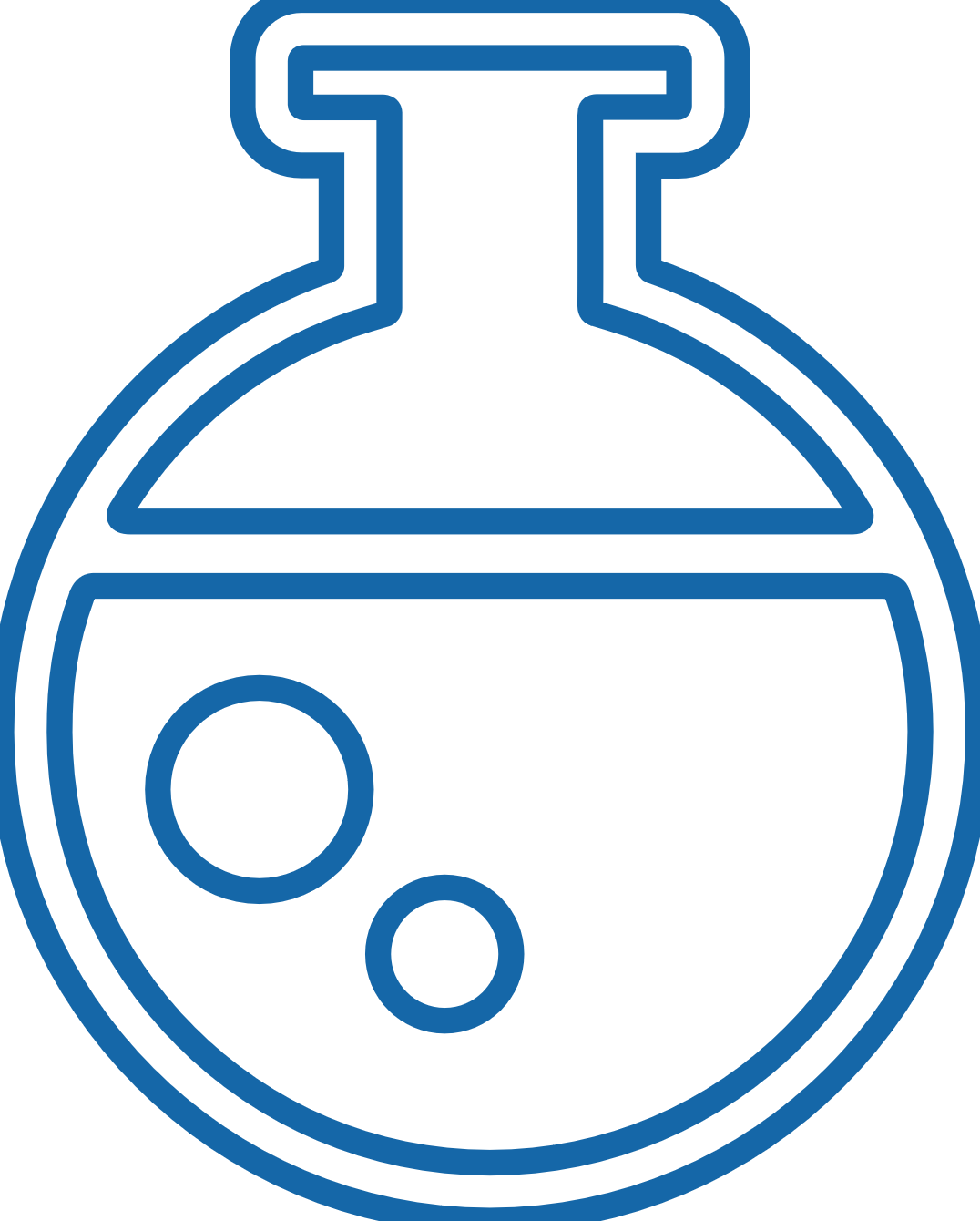 Empodera a los investigadores
Facilita el trabajo de los estudiantes
Citación de autoridades, gestión eficiente de la investigación
Flujo de trabajo eficiente para los trabajos escritos
Generar bibliografías y citas
Facilitar el proceso de revisión sistemática
Compatible con otras herramientas en la nube
Colaborar con el texto completo
Compartir y desarrollar la investigación
Integración con descubridores de estándares internacionales
4
Ciclo de trabajo en 4 fases
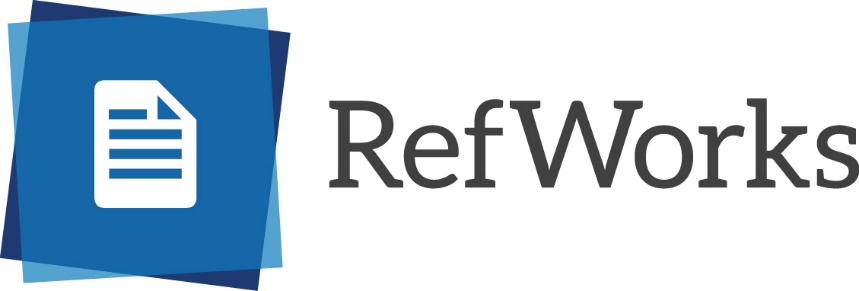 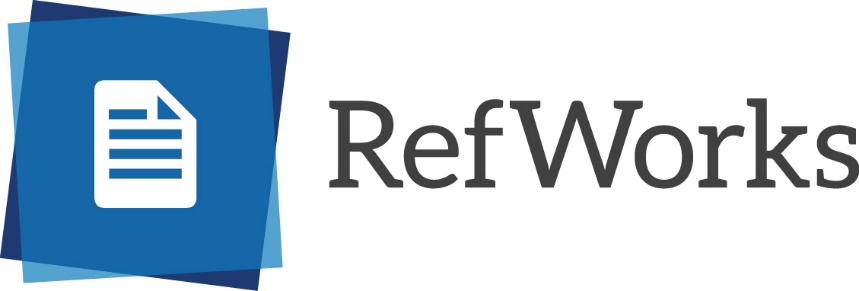 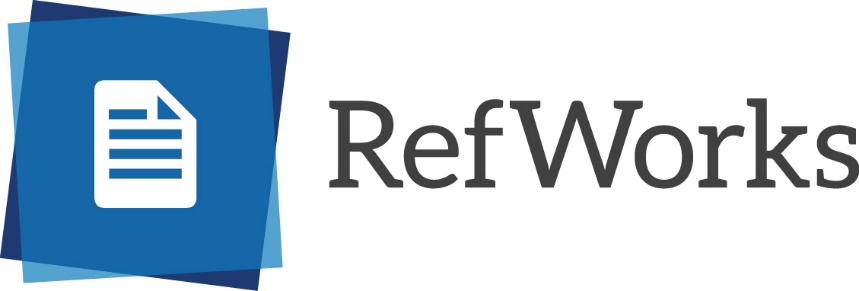 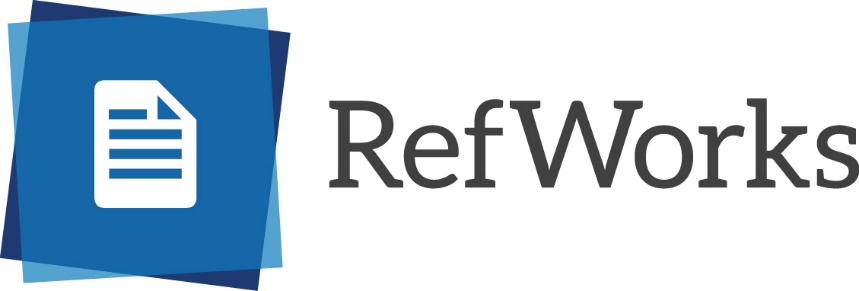 Mantenerse organizado
Exportar, citar y escribir
Buscar y encontrar
Compartir y colaborar
Genere sus bibliografías y citas automáticamente.

Cree su propio formato de citación.

Combine RefWorks con herramientas de escritura o procesadores de texto
Encuentre materiales de investigación de otras fuentes.

Busque en otros catálogos de bibliotecas o de otras plataformas.
Descubra y use espacios de trabajo para facilitar el almacenamiento y el uso compartido de su información.
Lea, anote y resalte textos completos individualmente o en colaboración.

Comparta carpetas o referencias con cualquier usuario de RefWorks.
5
¿Cómo crear una cuenta?
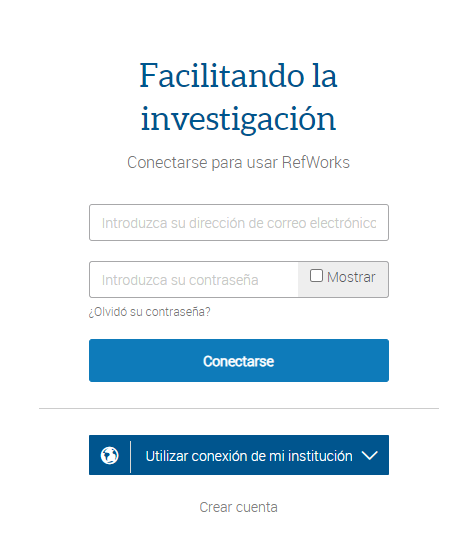 Para crear una cuenta usaremos las credenciales de la U. Vigo
Vaya a https://RefWorks.proquest.com
Seleccione “utilizar conexión de mi institución”
Introduzca sus credenciales de la universidad
En la página “Empezar a usar RefWorks”, seleccione “crear cuenta nueva”
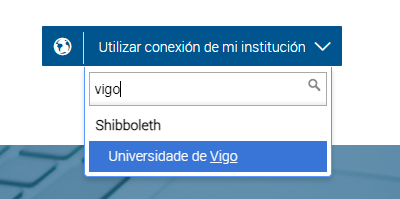 [Speaker Notes: Para crear una cuenta de RefWorks en el sitio web de RefWorks: En la página de inicio de sesión, seleccione Crear cuenta. Aparece la página Comenzar a usar RefWorks. Ingrese su dirección de correo electrónico y seleccione Verificar. Ingrese una contraseña, confirme su acuerdo para que RefWorks recopile cierta información sobre usted con el fin de administrar su cuenta y seleccione Registrarse. Ex Libris le envía un correo electrónico de activación. Abra la URL en el correo electrónico. Aparece la página Bienvenido a RefWorks. Complete los campos, lea las pantallas de bienvenida y siga las instrucciones en pantalla para completar su registro. Has iniciado sesión en tu nueva cuenta.]
Demo
[Speaker Notes: Mostrar en vivo lo representado en los slides 11 – 25]
Recursos Adicionales
9